Geometrik Jeodezi
1
13.10.2023
Hatırlatma
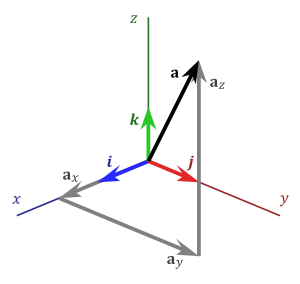 Vektör gösterimi






Skaler çarpımı
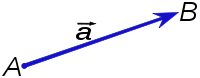 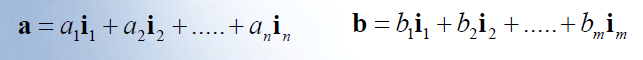 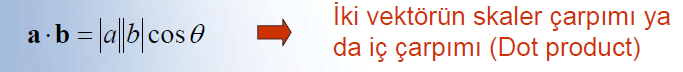 2
13.10.2023
Hatırlatma
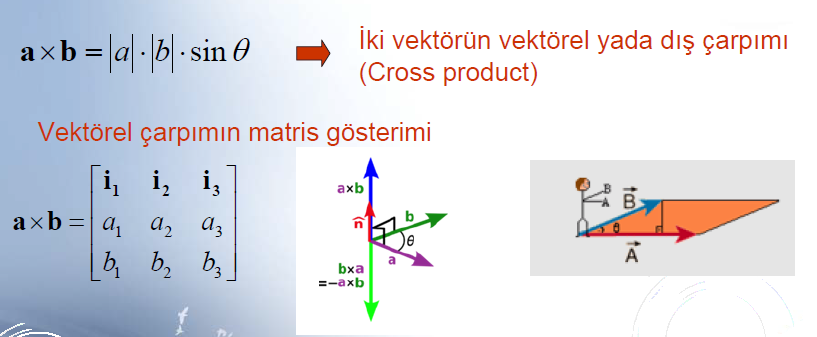 3
13.10.2023
Yüzeyler ve Eğriler – Yüzeylerin Gauss Parametreleri ile Gösterilmesi
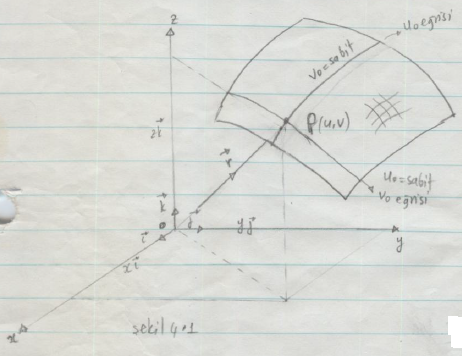 Bir yüzeyin her hangi bir noktasının koordinatları x, y, z ise yüzey F(x,y,z)=0 veya z=f(x,y) denklemi biçiminde yazılabilir.
 Matematik özellikleri bilinen bir yüzey üzerinde bulunan noktaların konumlarını belirlemek için iki bilgi, yani iki adet parametrenin bilinmesi yeterlidir. Örneğin, elipsoid yüzeyinde noktaları enlem ve boylamlarla belirtiriz.
 Genel olarak, bir yüzey üzerinde bir noktayı belirleyen büyüklükleri u, v harfleri ile gösteririz
4
13.10.2023
Yüzeyler ve Eğriler – Yüzeylerin Gauss Parametreleri ile Gösterilmesi
Bu denklemlerin bir yüzey belirtebilmesi için aşağıdaki matrisin rangının 2’ den küçük olmaması gerekir. Bu koşul gerçekleşirse (u,v) çifti uzayda bir yüzey noktasını belirler.
Bu koşul sağlanmıyorsa, bu ilgili noktalara yüzeyin tekil noktaları denir. Tekil noktalarda yüzeye teğet düzlem çizilemez (Koninin tepe noktası gibi)
5
13.10.2023
Yüzeyler ve Eğriler – Yüzeylerin Gauss Parametreleri ile Gösterilmesi
6
13.10.2023
Yüzeyler ve Eğriler – Yüzeylerin Gauss Parametreleri ile Gösterilmesi
teğet vektörleri bu yüzeye P noktasında teğet olan bir düzlem oluşturur. Bunun için bu iki vektörün çakışmaması gerekir.

Ayrıca bu iki vektörün vektörel çarpımı, yüzeyin P(uo, vo) noktasındaki normalini verir.

Bu iki vektörün skaler çarpımından bu iki eğri arasındaki açı bulunur:
7
13.10.2023
Yüzeyler ve Eğriler – Uzay Eğrileri, Frenet Üçyüzlüsü, Eğrilik, Burulma
8
13.10.2023
Yüzeyler ve Eğriler – Uzay Eğrileri, Frenet Üçyüzlüsü, Eğrilik, Burulma
Uzayda P noktasının x,y,z koordinatları t gibi bir değişkene (parametreye) bağlı ise bir uzay eğrisi meydana gelir. Bu uzay eğrisi genel olarak;

şeklinde verilebilir.  Bir eğrinin t parametresi yerine yay boyu (s) alınırsa;

yazılabilir.  Burada s’ e doğal parametre denir.
Bir eğrinin P noktasındaki teğeti denince bu noktadan eğriye çizilen bir doğru akla gelir. Bu doğru eğriyi kesmez, ancak bu P noktasında eğriye değer.
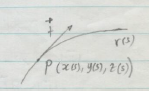 9
13.10.2023
Yüzeyler ve Eğriler – Uzay Eğrileri, Frenet Üçyüzlüsü, Eğrilik, Burulma
Eğrinin Eğriliği: Bir eğri kendi noktalarının birinin çevresinde doğrusal gitmiyorsa, bu eğriye eğrilmiş eğri denir. Bir eğrinin eğriliğini ölçmek için doğal parametre kullanılır ve aynı uzunluklu eğri parçalarına dayalı iki teğet vektörü arasındaki açının değişimi alınır.
Doğrunun eğriliği sıfırdır, dairenin eğriliği sabit kalır. Bir eğrinin eğriliği ϰ (veya К) ile gösterilir.




Teğetin doğrultusundaki değişmenin, yay uzunluğu değişmesine oranıdır.


Burada, R eğrilik yarıçapıdır. К genel olarak s’ ye bağlı bir fonksiyondur.
Her bir eğride, eğrinin bir noktasında alınan ds kadar bir parçasına ilişkin eğriliğine bir daire yayı ile yaklaşılabilir. Eğrinin bu noktasındaki eğriliği bu dairenin yarıçapının tersidir. Bu daireye eğrilik ya da oskülator dairesi denir ve bu daire teğet ile asal normalin belirlediği ya da içinde bulunduğu oskülator düzleminde bulunur.
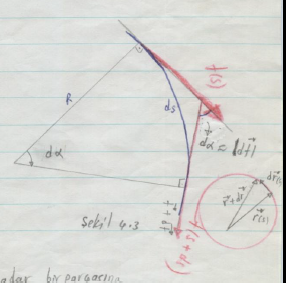 10
13.10.2023
Yüzeyler ve Eğriler – Uzay Eğrileri, Frenet Üçyüzlüsü, Eğrilik, Burulma
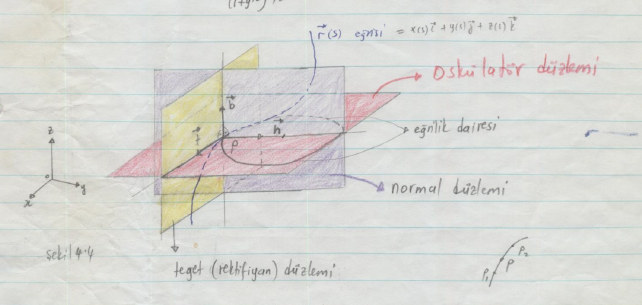 Bir uzay eğrisi üzerinde bir P ve buna çok yakın P1 ve P2 noktaları alalım. P1 ve P2 noktaları P’ ye sonsuz yakın olduğu zaman bu üç noktadan geçen düzleme, eğrinin P noktasındaki oskülator düzlemi denir.
Eğrinin P noktasındaki teğeti   olsun.   oskülator düzlemi içindedir. P noktasındaki   teğetinden geçen ve oskülator düzlemine dik olan düzleme teğet düzlem veya rektifiyan düzlem denir.     teğeti teğet ve oskülator düzlemlerinin arakesitidir.
11
13.10.2023
Yüzeyler ve Eğriler – Uzay Eğrileri, Frenet Üçyüzlüsü, Eğrilik, Burulma
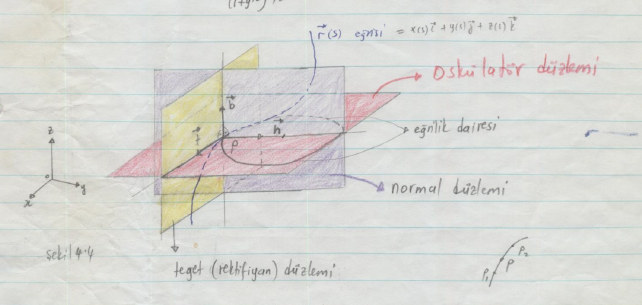 P noktasında   dik olarak alınan düzleme normal düzlem denir. Normal ve oskülator düzlemlerinin arakesitine    asal normal ve teğet ile normal düzlemlerinin arakesitine    bi normal denir.
       vektörleri birer birim vektördür ve birbirlerine diktirler. Bu üç vektör bir sağ sistem oluşturur. Bu üç birim vektörün oluşturduğu üçyüzlüye FRENET üçyüzlüsü denir.
12
13.10.2023
Yüzeyler ve Eğriler – Uzay Eğrileri, Frenet Üçyüzlüsü, Eğrilik, Burulma
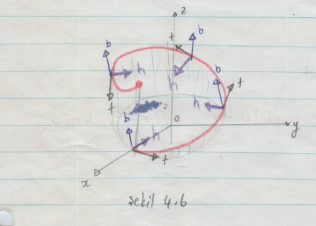 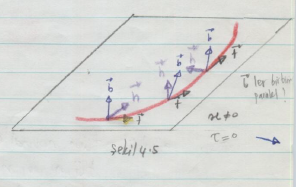 Eğer     eğrisi bir düzlem eğri ise bütün noktalarındaki oskülatör düzlemi aynı bir düzlem olur.
Frenet üçyüzlüsü eğrinin her noktasında eğri ile birlikte düşünülebileceğinden	  üçlüsüne izleyen üçlü denir. Eğrinin uzaydaki akışı içerisinde bu üçlüdeki değişiklikler karakteristiktir.
13
13.10.2023
Yüzeyler ve Eğriler – Uzay Eğrileri, Frenet Üçyüzlüsü, Eğrilik, Burulma
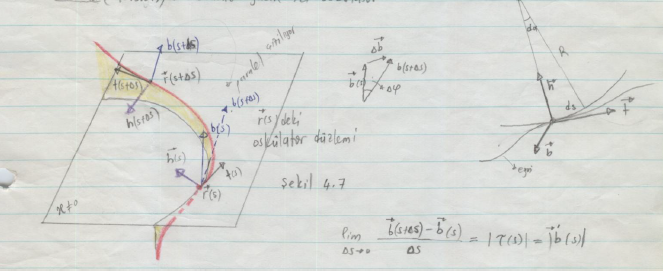 Burulma (Torsion): Sonsuz yakın iki oskülatör düzlem arasındaki açının, yay uzunluğu değişmesine oranına burulma denir. İki düzlem arasındaki açı normalleri arasındaki açı ile ölçülür. Binormal oskülatör düzlemine dik olduğu için, bu düzlemin normalidir. Oskülatör düzlemleri arasındaki açı Δϕ ise


yazılabilir. Burada              alınabilir.
14
13.10.2023
Yüzey Üzerindeki Eğrinin Uzunluğu ve 1. Dereceden Temel Büyüklükler (E, F, G)
Yukarıdaki denklemler bir yüzeyi ve yüzey üzerindeki eğriyi göstermektedir.
Bu yüzey üzerinde alınan bir eğri üzerinde sonsuz yakın iki nokta arasındaki ds (diferansiyel uzunluğu) yay uzunluğu için
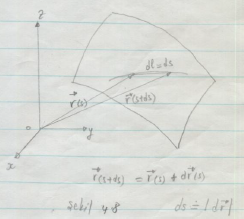 Birinci Temel Form herhangi bir yüzey eğrisinin diferansiyel yay uzunluğunu veren formüldür.
E, F, G büyüklüklerine 1. mertebeden asal büyüklükler denir.
15
13.10.2023
Yüzey Eğrileri Arasındaki Açı
u ve v parametreleri arasındaki açı, bu eğrilerin P kesim noktasında her birine çizilen ve aynı zamanda yüzeye teğet olan teğetler arasındaki açı θ ise




Formüllerden F=0 ise θ=90o  olur. Bu durumda parametre eğrileri birbirine dik (ortogonal) olur. Bunun tersi u ve v Gauss parametreleri, F=0 olacak şekilde verilmişse parametre eğrileri diktir.
Bir parametre eğrisi (örneğin u eğrisi, v=sabit) ile herhangi bir yüzey eğrisi arasındaki açı T olsun. Bu açı, sözü edilen eğrilerin kesişme noktasındaki teğetleri arasındaki açıdır. P noktasında u parametre eğrisinin teğet vektörü ve s parametreli yüzey eğrisinin teğet vektörü arasındaki T açısı
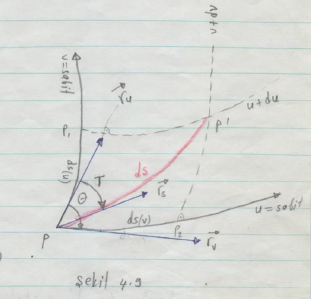 16
13.10.2023
Yüzey Alan Elemanı
Diferansiyel anlamda alan, parametre eğrilerinin ds(u) ve ds(v) diferansiyel yay elemanlarının oluşturduğu paralel kenar alınır. Şekilde PP1P’P2  paralel kenarın alanı df yeterli yaklaşıklıkla;
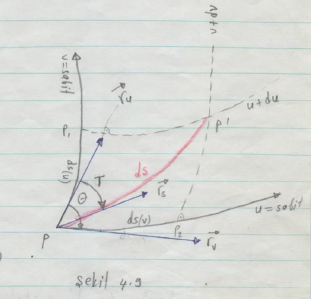 17
13.10.2023
Yüzey Normali
Yüzeyin bir noktasındaki normal vektörü, bu noktadaki yüzey teğet düzlemine diktir.
Öte yandan, bir yüzey noktasında teğet düzlem içindeki iki vektöre dik olan vektör teğet düzlemine de diktir ve böyle bir vektör o noktada yüzey normalidir.
Bir yüzey noktasındaki parametre eğrilerinin teğet vektörleri yüzeye de o noktada teğettir, yani o noktadaki teğet düzlem içindedir.
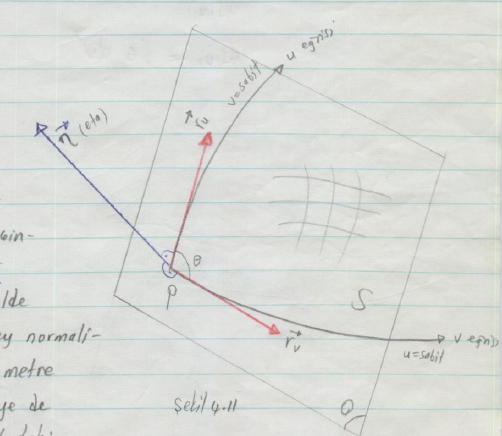 18
13.10.2023
Yüzey Normali
P noktasında S yüzeyine teğet olan iki vektör Q düzlemi oluştururlar.
Bu düzlem de P noktasında S yüzeyine teğettir.
Bu durumda P noktasındaki parametre eğrilerinin teğet vektörlerine dik olan vektör, P noktasındaki yüzey normalidir.
İki vektörün vektörel çarpımı bu vektörlere dik bir vektör oluşturur. 
O halde bir yüzey noktasındaki yüzey normali, bu noktada parametre eğrilerinin teğet vektörlerinin vektörel çarpımı ile oluşan bir vektördür.
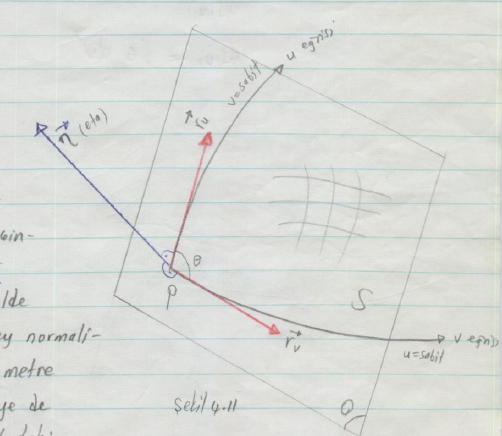 19
13.10.2023
İkinci Dereceden Temel Büyüklükler ve Normal Kesit
büyüklüklerine 2. dereceden büyüklükler denir. Bir yüzey noktasındaki eğrilik 2. temel biçim ile ifade edilir.
20
13.10.2023
İkinci Dereceden Temel Büyüklükler ve Normal Kesit
Eğrinin bir noktasındaki teğetine dik olan vektöre asal normal veya eğrilik vektörü denir.
Yüzeyin bir noktasından sonsuz sayıda eğri geçer. Bunlardan bir tanesinin asal normali, yüzeyin o noktasındaki normali ile çakışır. Bu eğrinin o noktadaki eğriliğine “normal eğrilik” ve eğrilik yarıçapına “normal eğrilik yarıçapı (Rnor)” denir. Bu durumda
Yüzeyin normalinden geçen düzlemlerin yüzey ile arakesitine “normal kesit” denir.
21
13.10.2023
İkinci Dereceden Temel Büyüklükler ve Normal Kesit
Yüzeyin bir noktasından geçen eğrinin asal normali, yüzeyin bu noktasındaki normali ile çakışmayıp bir δ açısı yapar. Bu durumda Meusnier formülü elde edilir. 


Bir yüzey noktasındaki yüzey normalinden geçen sonsuz sayıda düzlemin yüzeyle arakesiti olan eğrilerin o noktadaki eğrilikleri (normal eğrilik), düzlemlerin parametre eğrisi ile yaptıkları açıya bağlı olarak değişir.
Bir yüzey noktasındaki normal eğriliklerden minimum ve maksimum değerde olanlar vardır. Bu değerlere asal eğrilikler denir.
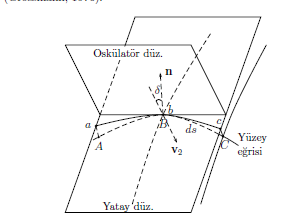 22
13.10.2023
Elipsoid Yüzünde Uygulama-Elipsoid Yüzeyi için Gauss Parametreleri ve 1. Dereceden Temel Büyüklükler
Buraya kadar genel bir yüzey ve üzerindeki eğriler için elde ettiğimiz formülleri özel bir yüzey olan dönel elipsoide uygulayalım.
Elipsoid yüzünde Gauss parametreleri olarak elipsoidal enlem ϕ ve elipsoidal boylam λ alınabilir. Bu durumda yer vektörü;
23
13.10.2023
Elipsoid Yüzünde Uygulama-Elipsoid Yüzeyi için Gauss Parametreleri ve 1. Dereceden Temel Büyüklükler
Bu denklemlerde      ve     yerlerine yazılırsa;








I. Dereceden temel büyüklükler elde edilir. Burada F=0 olması, parametre eğrilerinin dik olduğunu gösterir.  Ayrıca, 1. dereceden temel büyüklüklerle elipsoid için diğer büyüklüklere gelince;
24
13.10.2023
Elipsoid Yüzünde Uygulama-Elipsoid Yüzeyi için Gauss Parametreleri ve 1. Dereceden Temel Büyüklükler
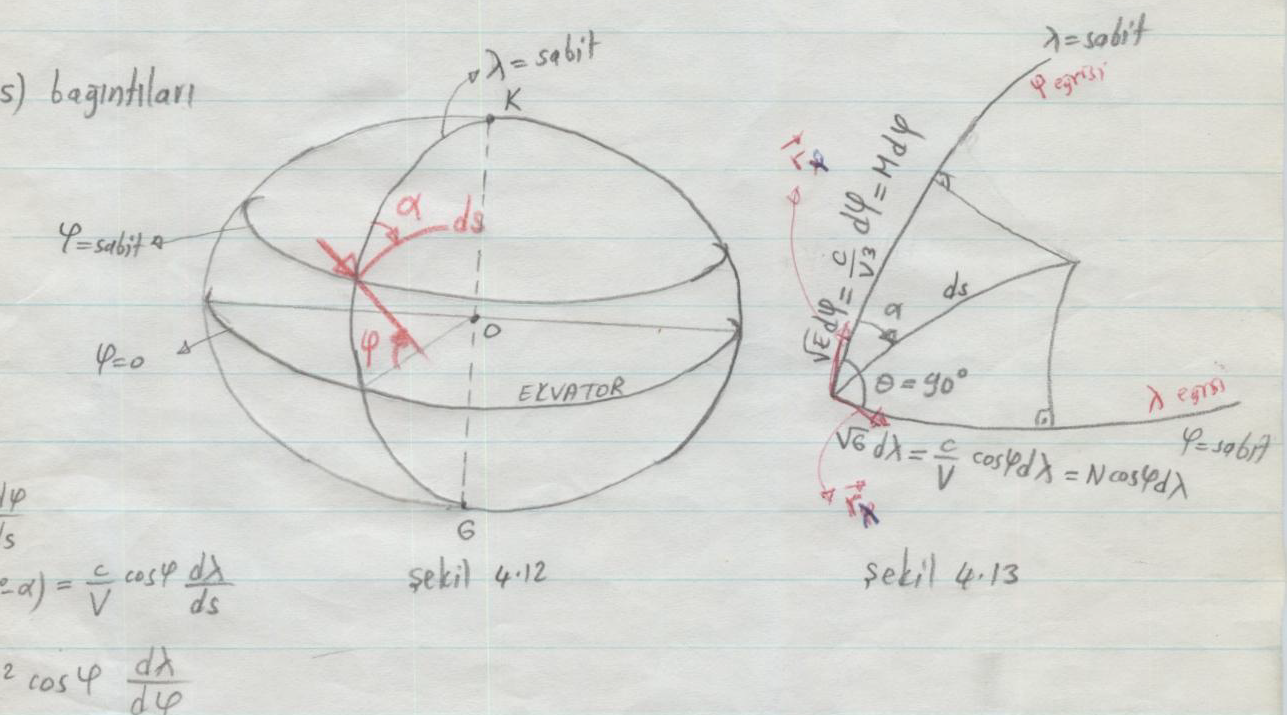 Ayrıca λ=sabit eğrisi (ϕ parametre eğrisi=meridyen) ile bir eğri elemanının yaptığı açı α ile gösterilirse
25
13.10.2023
Elipsoid Yüzünde Uygulama-2. Dereceden Temel Büyüklükler
Bir yüzey vektörünün birim vektörü;

bulunur. 2. derece büyüklükler
26
13.10.2023
Elipsoid Yüzünde Uygulama
27
13.10.2023
Normal Eğrilik Yarıçapı ve Ekstrem Değerleri
28
13.10.2023
Normal Eğrilik Yarıçapı ve Ekstrem Değerleri
Normal Eğrilik yarıçapının en büyük ve en küçük değerleri, Rnor=f(α) fonksiyonunun türevini sıfır yapan α azimutlu normal eğrilerin eğrilik yarıçaplarıdır. Son eşitliğin α’ ya göre türevi alınırsa; 

elde edilir. c, v birer sabit olduğu için        için sin2α=0 olmalıdır.
Dolayısıyla α1=0o, α2=90o  olur.
α1=0o, α2=90o denklemde yerine konursa aşağıdaki denklemler elde edilir.
29
13.10.2023
Normal Eğrilik Yarıçapı ve Ekstrem Değerleri
v>1 olduğu için R2>R1  olduğu ortaya çıkar. Elipsoid yüzünde bir P noktasında sonsuz sayıda normal eğrilik yarıçaplarından en büyüğü α=90o, en küçüğü de α=0o’ dir.
Jeodezide genellikle R1=M (1. eğrilik yarıçapı), R2=N (2. eğrilik yarıçapı veya çapraz eğrilik yarıçapı) ile gösterilir.
M meridyen elipsinin bir P noktasındaki eğrilik yarıçapıdır, N ise normal kesit eğrisinin eğrilik yarıçapıdır. 



Herhangi bir α azimutunda normal eğrilik EULER eşitliği yardımıyla hesaplanabilir.


Ayrıca;
30
13.10.2023
M ve N’ nin Geometrik Açıklaması
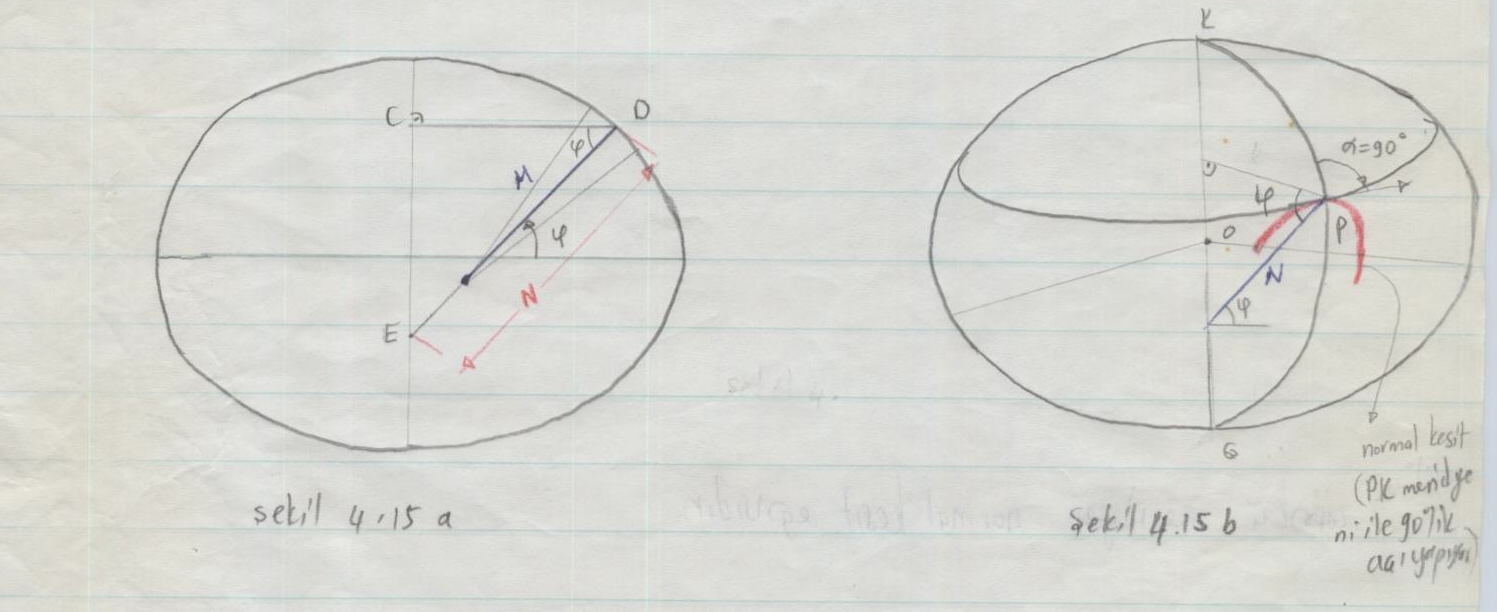 Bir dönel elipsoid yüzünde meridyen ve paralel daireleri karakteristik eğrilerdir.
Dönel elipsoidde φ=sabit (λ parametre) eğrisi paralel daire, λ=sabit (φ parametre) eğrisi meridyen elipsidir.
Bir meridyen elipsinin herhangi bir noktasındaki normali aynı zamanda elipsoid normalidir. Bu nedenle φ parametre eğrisi ile α=0o  azimutundaki normal eğrilik yarıçapı M, meridyen elipsinin eğrilik yarıçapıdır.
Buna karşılık paralel dairenin azimutu α=90o olmakla beraber,asal normali elipsoid normali ile çakışmaz ve bu iki normal arasındaki açı φ elipsoidal enleme eşittir. α=90o  azimutundaki normal eğrilik yarıçapı ise N’ dir.
31
13.10.2023
M ve N’ nin Geometrik Açıklaması
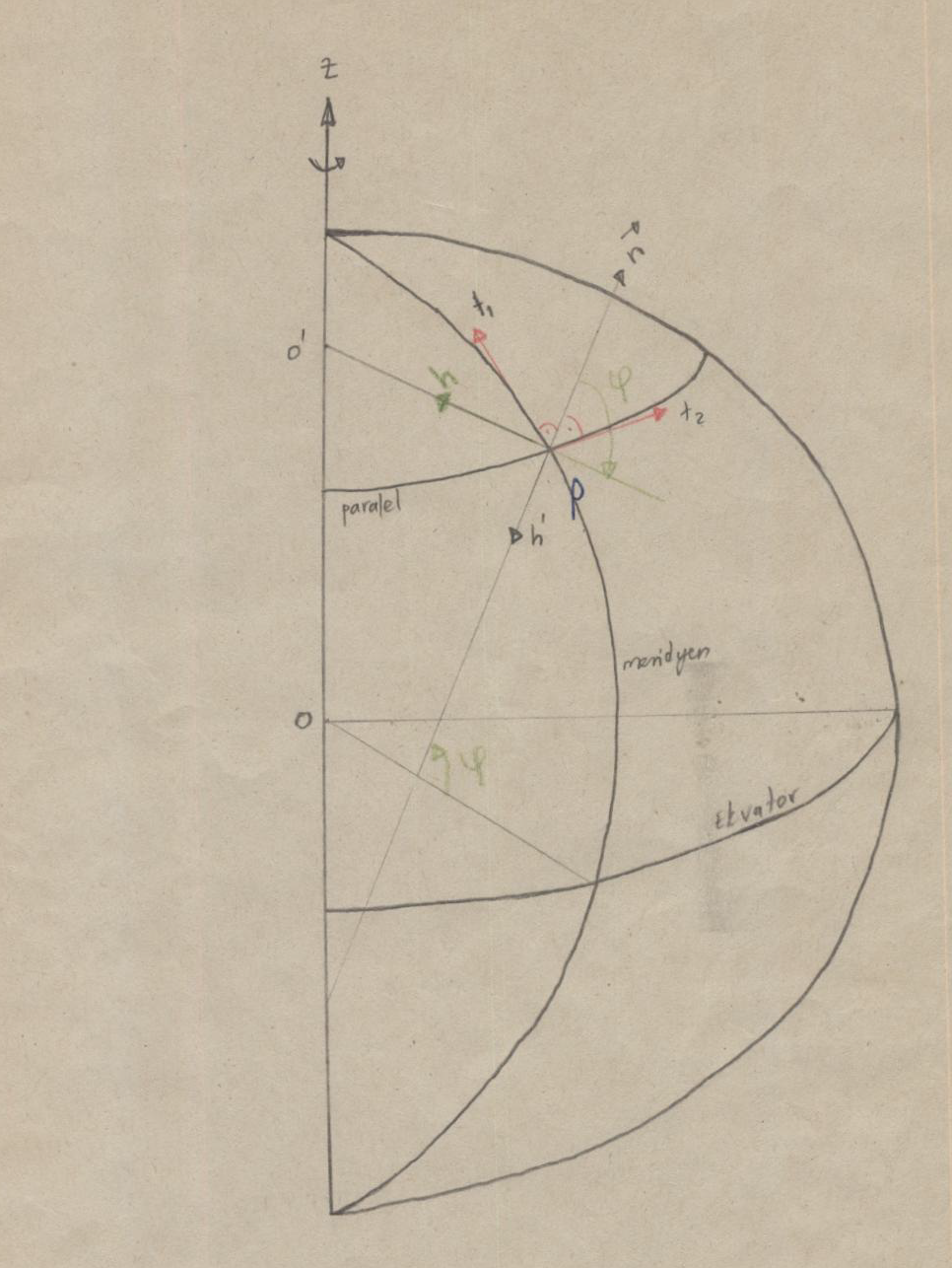 32
13.10.2023
Gauss Eğrilik Yarıçapı
Gauss eğrilik ölçüsü;


olarak verilmişti. Tanım olarak Gauss eğrilik yarıçapı; 


eşitliği verilmişti. RG yarıçaplı küreye “GAUSS KÜRESİ” denir. Bir dönel elipsoid yüzeyindeki bir nokta için R1=M ve R2=N ile gösterildiği için bir dönel elipsoid noktası için Gauss eğrilik yarıçapı

olur. Formülde c sabit değer, v ‘de φ bir fonksiyonudur. (M<RG<N)
33
13.10.2023
Gauss Eğrilik Yarıçapı
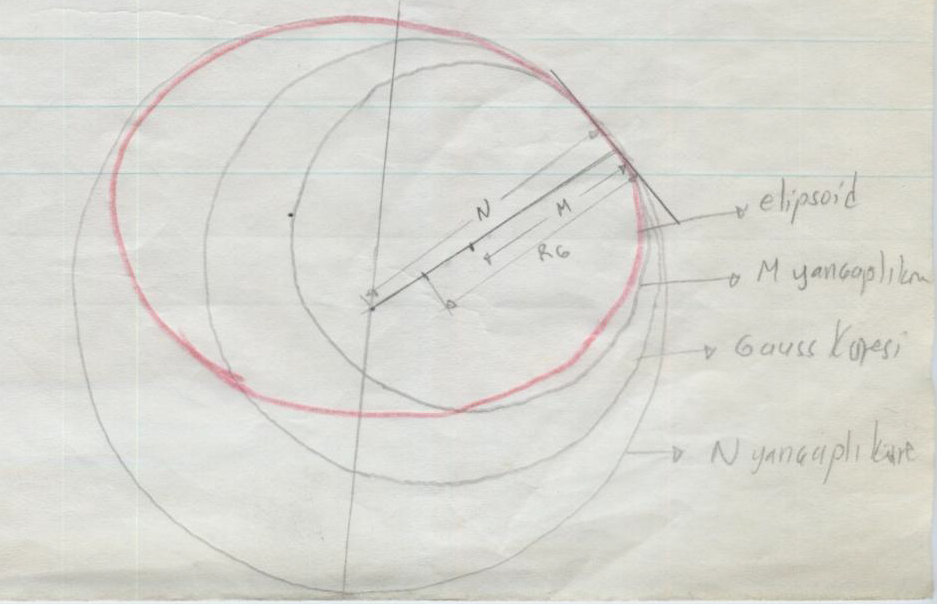 Gauss küresi, elipsoid enlemi φ olan bir elipsoid noktasında elipsoide yüzeysel teğettir. 
Buna karşılık M yarıçaplı küre elipsoide meridyen yayı boyunca, N yarıçaplı küre ise elipsoide φ enlemli paralel daire boyunca çizgisel teğettir.
Gauss eğrilik yarıçapı, bir dönel elipsoid noktasında tüm normal eğrilik yarıçaplarının ortalamasıdır.
34
13.10.2023
Gauss Eğrilik Yarıçapı
RG Gauss eğrilik yarıçapının jeodezideki önemi büyüktür. 
Yeryüzünün küçük bir bölgesindeki jeodezik hesaplamalar elipsoid yüzü yerine RG yarıçaplı Gauss Küresi üstünde yapılır.
Böylece uygulamada, önem taşımayan farklı sonuçlar elde edilmesine karşılık, hesaplamalarda büyük kolaylık sağlanmış olur. 
Jeodezik çalışmaların yapılacağı bir bölgenin alanı, 150 km yarıçaplı bir daire alanından büyük değilse, bu bölge için referans elipsoidi yerine, bu bölgenin ortasındaki bir noktanın coğrafi enlemiyle hesaplanacak bir Gauss Küresi kullanılabilir.
35
13.10.2023